TAHIL TEKNOLOJİSİ
NİLGÜN BAŞAK TECER
ÖĞRETİM GÖREVLİSİ  
ANKARA ÜNİVERSİTESİ
KALECİK MESLEK YÜKSEKOKULU
E-posta: nbtecer@ankara.edu.tr
bisküvi üretimi
bisküvi

Yumuşak buğday unlarından elde edilir. (Triticum compactum )
Bisküvi, tahıl unu ya da unlarına kabartıcı maddeler, şeker, süt tozu, yumurta, yemeklik tuz, yağ, peyniraltı suyu tozu, nişasta gibi yenebilen maddeler, çeşni maddeleri, içilebilir nitelikte su ile tekniğine uygun işlenip pişirilen üründür.
bisküvi üretimi
bisküvi

Tatlı- tuzlu olarak ayrılmaktadır. 
Sade- çeşnili olarak da ayrılabilmektedir.
Çeşni maddeleri;
Arasına, içine, üzerine eklenebilir. Örneğin; fındık, fıstık, susam, jöle, marmelat, krema, çikolata… vb.
bisküvi üretimi
Bisküvilik un özellikleri

Protein miktarı düşük
Protein kalitesi zayıf
Gluten miktarı orta-düşük
Amilaz aktivitesi düşük
Su absorbsiyonu düşük
Hazırlanan hamurun uzama kabiliyeti yüksek, elastikiyeti düşük olmalıdır.
bisküvi üretimi
Bisküvi üretiminde eklenen maddeler ve etkileri

Un
Şeker ya da tuz
Yağ
Kabartıcı maddeler (amonyum bikarbonat, sodyum bikarbonat)
bisküvi üretimi
Bisküvi hamuru
Rotatif hamur
Keski hamur
Tel keski hamur
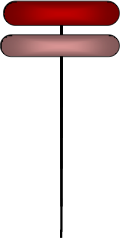 BİSKÜVİ ÜRETİM AŞAMALARI
bisküvi üretiminde KALİTE KONTROL ANALİZLERİ
Kuru gluten tayini 
Elek analizi ve yabancı madde kontrolü
Yabancı madde miktarı tayini 
Bitkisel sıvı yağlar için sabunlaşma sayısı tayini 
Yağlarda peroksit tayini
Viskozite ölçümü
TEŞEKKÜRLER…